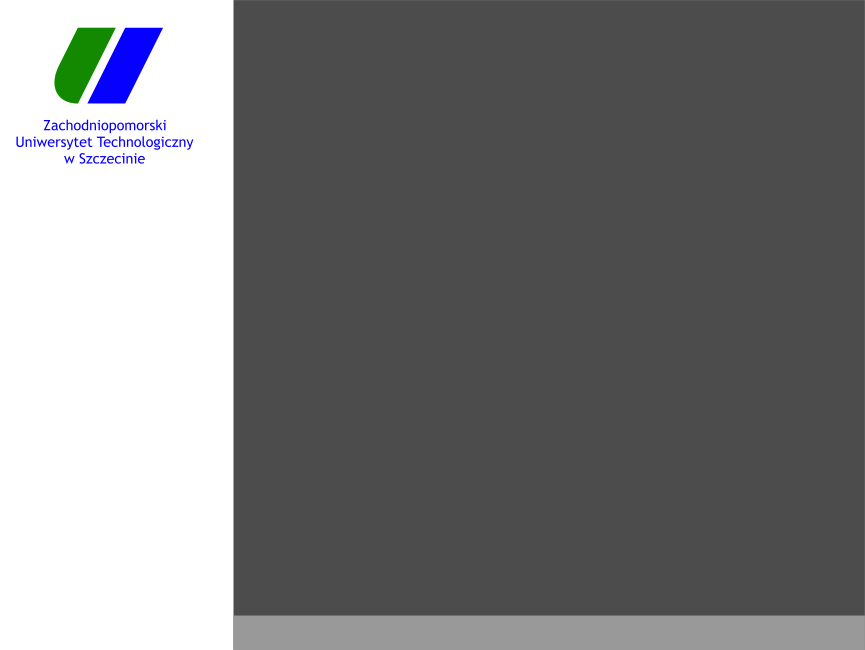 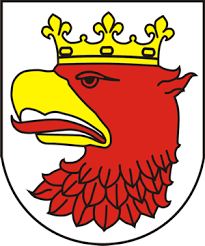 RAPORT O STANIE GMINY POLICE 
W ROKU 2023
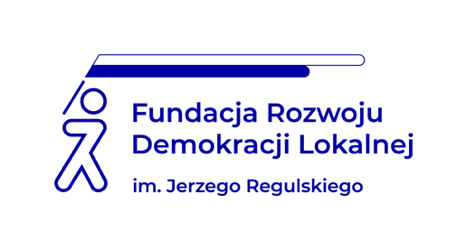 Centrum Szkoleniowe 
Fundacji Rozwoju Demokracji Lokalnej w Szczecinie

Zespół ds. Doradztwa i Rozwoju w składzie:
mgr Robert Żarkowski  
dr Agnieszka Malkowska Uniwersytet Szczeciński 
dr Arkadiusz Malkowski Zachodniopomorski Uniwersytet Technologiczny w Szczecinie

We współpracy z Urzędem Miejskim w Policach
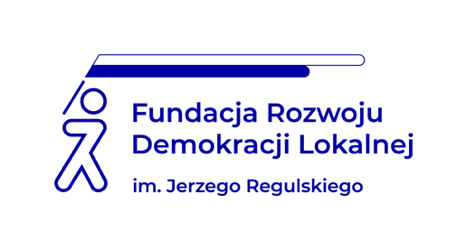 PODSTAWA PRAWNA
Obowiązek sporządzenia raportu o stanie gminy wynika
 z art. 28a ustawy o samorządzie gminnym. 


Raport obejmuje działania podejmowane w roku 2023.
Struktura raportu
WSTĘP

INFORMACJE OGÓLNE

OCENA POZIOMU ROZWOJU SPOŁECZNO-GOSPODARCZEGO GMINY

   OBSZAR 1: SYTUACJA DEMOGRAFICZNA
   OBSZAR 2: SYTUACJA FINANSÓW PUBLICZNYCH
Struktura raportu
III.	INFORMACJE FINANSOWE

  DOCHODY BUDŻETU

  WYDATKI BUDŻETU

IV.   INFORMACJA O STANIE MIENIA KOMUNALNEGO
Struktura raportu
INFORMACJA O REALIZACJI POLITYK, PROGRAMÓW I STRATEGII

 ROZWÓJ GOSPODARCZY	
 OŚWIATA I EDUKACJA	
 POLITYKA SPOŁECZNA	
 TURYSTYKA I SPORT	
 KULTURA	
 GOSPODARKA KOMUNALNA	
 OCHRONA ŚRODOWISKA
Struktura raportu
LOKALNY PROGRAM REWITALIZACJI DLA GMINY POLICE DO ROKU 2025	
 GMINNY PROGRAM WSPIERANIA RODZINY NA LATA 2022 –2024	
 GMINNY PROGRAM PROFILAKTYKI I ROZWIĄZYWANIA PROBLEMÓW ALKOHOLOWYCH ORAZ PRZECIWDZIAŁANIA NARKOMANII NA 2022 ROK	
 PROGRAM PROFILAKTYCZNY PEDAGOGÓW SZKOLNYCH GMINY POLICE – WOLNI OD …2
 PROGRAM WSPÓŁPRACY Z ORGANIZACJAMI POZARZĄDOWYMI	
 PROGRAM „SZCZECIN PRZYJAZNY RODZINIE”	
 POLICKI BUDŻET OBYWATELSKI
Struktura raportu
REALIZACJA UCHWAŁ RADY

WSPÓŁPRACA Z INNYMI SPOŁECZNOŚCIAMI SAMORZĄDOWYMI

VIII. ROZWÓJ ZASOBÓW LUDZKICH W SEKTORZE SAMORZĄDOWYM

PODSUMOWANIE
RAPORT O STANIE GMINY POLICE W ROKU 2023
W latach 2012-2023 liczba mieszkańców 
zmniejszyła się z 42 167 osób do 39 123  osób.
Tabela 1. Liczba ludności w Gminie Police
Tabela 2. Podstawowe dane o bezrobociu w powiecie polickim w 2023 roku
Źródło: opracowanie własne na podstawie danych Wojewódzkiego Urzędu Pracy ( stan na koniec grudnia 2023 r.).
Wykres 1. Liczba osób bezrobotnych w Gminie Police
W roku 2023 na terenie Gminy Police zarejestrowanych było 571 bezrobotnych, 
z czego 124 stanowili mieszkańcy obszarów wiejskich, w tym 63 kobiety.
Źródło: Bank Danych Lokalnych
Istotnym potencjałem rozwoju społeczno-gospodarczego gminy jest także przedsiębiorczość samych mieszkańców. Na terenie gminy zarejestrowano w 2023 roku 314   nowych podmiotów gospodarczych (wobec 346 w roku 2022).
OCENA POZIOMU ROZWOJU GMINY POLICE
W celu przeprowadzenia wiarygodnej oceny sytuacji, w której znalazła się gmina, dokonano wielokryterialnej analizy porównawczej. Analizą objęto 72 gminy miejsko-wiejskich, z uwzględnieniem 2 obszarów badawczych tj.:

	Obszar 1: Sytuacja demograficzna;
	Obszar 2: Sytuacja finansów publicznych.
OBSZAR 1: SYTUACJA DEMOGRAFICZNA
Stabilna sytuacja demograficzna i zastępowalność pokoleń jest podstawą stabilnych finansów publicznych.
Wykres 2. Ludność w wieku nieprodukcyjnym na 100 osób w wieku produkcyjnym
Od wielu lat w ujęciu krajowym, jak i europejskim, obserwujemy niepokojące zjawisko starzenia się społeczeństwa. Jest to proces o charakterze zarówno społecznym, jak i ekonomicznym. Wzrastająca liczba ludności w wieku poprodukcyjnym staje się obciążeniem dla systemu emerytalnego, opieki zdrowotnej, czy opieki socjalnej.
Źródło: opracowanie własne na podstawie BDL i Systemu Analiz Samorządowych.
WNIOSEK
Wartość wskaźnika jest na podobnym poziomie co średnia w grupie porównawczej. 
Oznacza to, że Gmina Police boryka się z podobnymi problemami demograficznymi jak gminy objęte badaniem.
OBSZAR 2: SYTUACJA FINANSÓW PUBLICZNYCH
Aktywność gospodarcza mieszkańców jest istotnym warunkiem rozwoju społeczno-gospodarczego gminy. Znajduje ona swoje odzwierciedlenie w liczbie, wielkości, strukturze i kondycji lokalnych firm. 

Wysoka aktywność gospodarcza wpływa na dochody gospodarstw domowych i jednostek samorządowych. Jest bodźcem do rozwoju infrastruktury technicznej i wysokiej jakości usług publicznych. 
Znajduje to swoje odzwierciedlenie we wskaźnikach:

1. Dochody budżetu z tytułu udziału w PIT na 1000 osób w wieku produkcyjnym (średnia 3 letnia) 
2. Dochody budżetu JST z tytułu udziału w PIT na 1 mieszkańca (średnia 3 letnia) [w zł]
Wykres 3. Dochody budżetu z tytułu udziału w PIT na 1000 osób w wieku produkcyjnym (średnia 3 letnia) [w zł] – za lata 2020-2022
Analiza wskaźnika wskazała, że za ostatnie 3 lata, średnia wartość kwot, które wpływają do budżetu Gminy Police z tytułu udziału w podatku PIT, jest nieznacznie niższa niż  w przypadku średniej dla gmin  w grupie porównawczej.
Źródło: opracowanie własne na podstawie BDL i Systemu Analiz Samorządowych.
Wykres 4. Dochody budżetu JST z tytułu udziału w PIT na 1 mieszkańca (średnia 3 letnia) za lata 2020-2022 [w zł]
Ważnym wskaźnikiem wskazującym na zamożność mieszkańców w Gminie Police jest wskaźnik dochodów z PIT w przeliczeniu na 1 mieszkańca. 

Dochody z PIT wpływające do budżetu Gminy Police w przeliczeniu na jednego mieszkańca w ujęciu rocznym są niższe o 41 zł od średniej gmin z grupy porównawczej.
Źródło: opracowanie własne na podstawie BDL i Systemu Analiz Samorządowych.
Lokalna gospodarka rozwija się tylko wtedy, gdy dysponuje odpowiednimi zasobami. 

Wśród nich za najistotniejsze  uznaje się zasoby finansowe, które jednostka samorządu terytorialnego pozyskuje jako dochody własne.
Wykres 5. Udział dochodów własnych w dochodach ogółem (średnia 3 letnia) za lata 2020-2022 [w %]
Dochody własne są kluczem do realizacji zadań samorządu terytorialnego.
Źródło: opracowanie własne na podstawie BDL i Systemu Analiz Samorządowych.
WNIOSEK
Gmina Police znajduje się w korzystnej sytuacji w zakresie pozyskiwanych dochodów własnych.
WYDATKI
Wysoka wartość inwestycji, jako element działań o charakterze strategicznym, podejmowanych przez samorządy, przynosi szereg korzyści w kolejnych latach.
Wykres 6. Poziom finansowania wydatków majątkowych dochodami majątkowymi (średnia 3 letnia) za lata 2020-2022 [w %]
Inwestycje są  czynnikiem wpływającym na podnoszenie jakości życia mieszkańców, jak i wzrost atrakcyjności gospodarczej mikroregionu.
Źródło: opracowanie własne na podstawie BDL i Systemu Analiz Samorządowych.
Wysoką jakość życia mieszkańców tworzy się między innymi dzięki inwestycjom.
Wykres 7. Wydatki inwestycyjne budżetu JST na 1 mieszkańca (średnia 3 letnia) za lata 2020-2022
Źródło: opracowanie własne na podstawie BDL i Systemu Analiz Samorządowych.
WNIOSEK
Gmina Police rozważnie prowadzi politykę
 w zakresie inwestycji finansując je z dochodów majątkowych.
INFORMACJE FINANSOWE
Budżet jest podstawowym instrumentem zarządzania finansami gminy. Pozwala gminie zaplanować jak rozdysponować dostępne środki finansowe. Budżet jako plan finansowy obejmuje dochody, wydatki oraz przychody i rozchody. 

Jego wagę odzwierciedla fakt, iż wszystkie zadania gmin wymagające zaangażowania środków finansowych są możliwe do wykonania wyłącznie wtedy, gdy zostały zaplanowane w budżecie. Dlatego też budżet, a szerzej stan finansów gminy, uważany jest za najistotniejsze narzędzie zarządzania rozwojem jednostki samorządu terytorialnego.
Wykres 8. Dochody ogółem Gminy Police w latach 2018-2023 [w zł]
DOCHODY 

W analizowanym okresie dochody gminy wzrosły o ponad 18%. Zwiększyły się z 208 mln zł w 2018 roku, do 247 mln zł w 2023 r. i były wyższe o ponad 38 mln zł niż w roku 2018 i wyższe o ponad 8 mln zł od dochodów z roku 2022.
Źródło: dane Urzędu Miejskiego w Policach
Wykres 9. Wydatki ogółem Gminy Police w latach 2018-2023 [w tys. zł]
WYDATKI 

Istotnym czynnikiem wpływającym na kreowanie podstaw rozwoju lokalnej społeczności są wydatki samorządu terytorialnego. 

W roku 2023 wyniosły one 295 112 141,52 zł (wobec 235 266 001,12 zł w roku 2022) co oznacza, że były one o ponad 59,8 mln zł wyższe niż w 2022 roku –
.
Źródło: dane Urzędu Miejskiego w Policach
Wykres 10. Wydatki ogółem Gminy Police w latach 2018-2023 na 1 mieszkańca [w tys. zł]
WYDATKI 



W roku 2023 z budżetu Gminy Police w przeliczeniu na jednego mieszkańca wydano 7 543 zł (wobec 5 976 zł w 2022). Oznacza to wzrost o 1 567 zł w porównaniu z rokiem 2022 i wzrost o 2 518 zł w porównaniu do roku 2018
Źródło: dane Urzędu Miejskiego w Policach
Szczegółowy zakres polityki finansowej prowadzonej przez  Gminę Police przedstawiany jest  w „Sprawozdaniu rocznym z wykonania budżetu Gminy Police za 2023 rok" oraz "Informacji o stanie mienia Gminy Police według stanu na dzień 31 grudnia 2023 r."
INFORMACJA O REALIZACJI POLITYK, PROGRAMÓW I STRATEGII
Rozwój jednostek samorządu terytorialnego, to długookresowy proces celowo wprowadzanych zmian, prowadzący do poprawy stanu, w którym dana jednostka się znajduje.
Wykres 11. Wydatki majątkowe  Gminy Police w latach 2018-2023 [w zł]
W roku 2023, w porównaniu z rokiem 2018, nakłady majątkowe inwestycyjne Gminy Police uległy zwiększeniu o ponad 50 mln zł. 
W roku 2018 wydatkowano ponad 28 mln zł na inwestycje,
 a w roku 2023 ponad 78 mln zł (wobec 22 mln zł w 2022 r.) 
Jednocześnie 
w okresie objętym analizą (2018-2023) na cele inwestycyjne z budżetu Gminy Police wydatkowano ponad  200  mln zł. Najniższą wartość inwestycji odnotowano w roku 2020. 
.
Źródło: dane Urzędu Miejskiego w Policach.
STRUKTURA INWESTYCJI
	ROLNICTWO I ŁOWIECTWO – wydatkowano: 56 584,23 zł;
	TRANSPORT I ŁĄCZNOŚĆ – wydatkowano: 47 136 521.90 zł;
	TURYSTYKA – wydatkowano: 11 955,60 zł;
	KULTURA I OCHRONA DZIEDZICTWA NARODOWEGO – wydatkowano: 12 723 670,68 zł;
	OŚWIATA I WYCHOWANIE – wydatkowano: 775 665.73 zł;
	ADMINISTRACJA PUBLICZNA – wydatkowano: 1 155 858,02 zł;
	GOSPODARKA MIESZKANIOWA – wydatkowano: 7 992 324.00 zł; 
	GOSPODARKA KOMUNALNA I OCHRONA ŚRODOWISKA  – wydatkowano: 70 652.51 zł;
	KULTURA FIZYCZNA – wydatkowano: 7 741 957.78 zł;
	BEZPIECZEŃSTWO PUBLICZNE I OCHRONA P.POŻ– wydatkowano: 176 239,95 zł;
	POZOSTAŁE ZADANIA W ZAKRESIE POLITYKI SPOŁECZNEJ – wydatkowano: 160 214,83 zł;
Wykres 12. Struktura wydatków majątkowych w 2023
W 2023 roku na wydatki majątkowe pozyskano ze środków zewnętrznych 
53 416 902,28 zł co stanowi 68% 
wszystkich wydatków majątkowych.
Źródło: dane Urzędu Miejskiego w Policach.
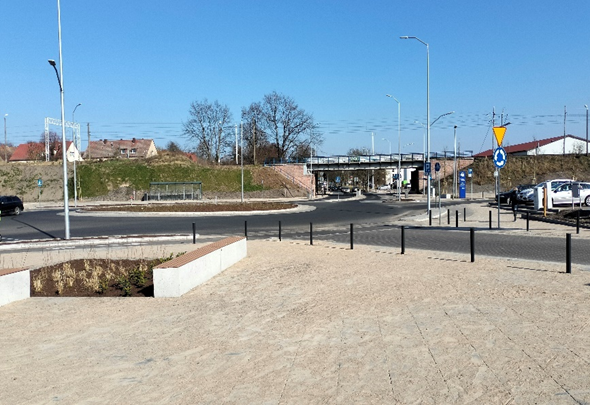 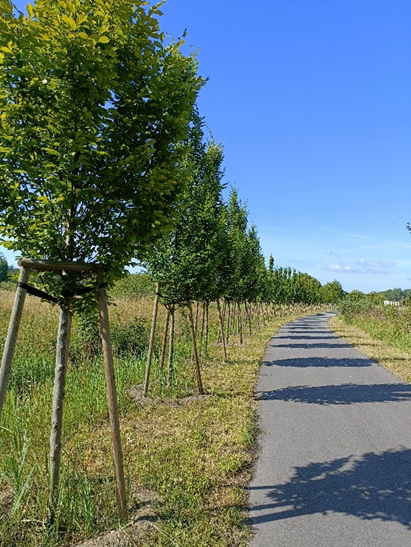 Rysunek 2. Nasadzenia w pasach drogowych, zieleń miejska
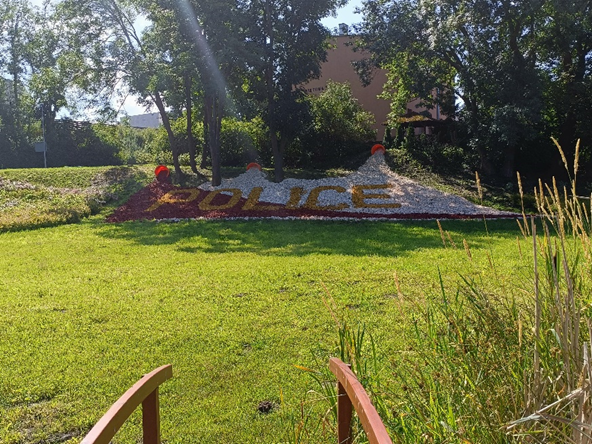 Rysunek 1. Przystanek Police Piłsudskiego
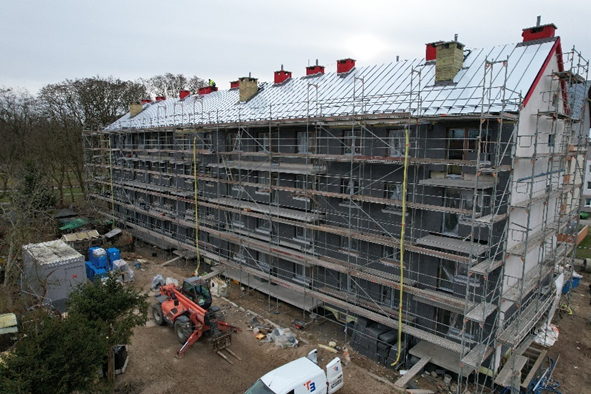 Rysunek 4. Bezpieczny plac aktywności fizycznej w Tanowie
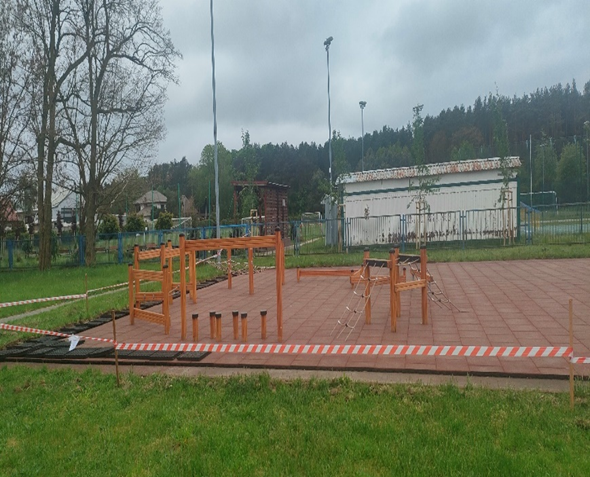 Rysunek 3. Budowa budynku komunalnego przy ul. Niedziałkowskiego 12D
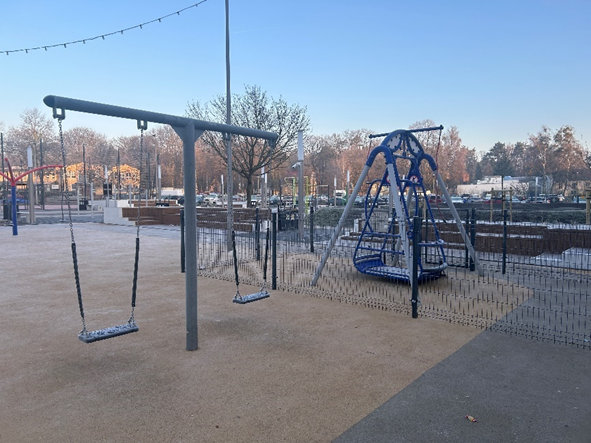 Rysunek 6. Bezpiecznie, sensorycznie Przedszkole Publiczne nr 1 „Calineczka” w Policach
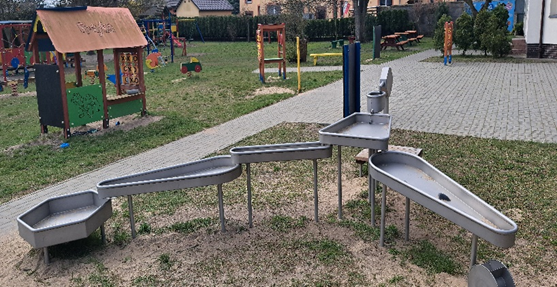 Rysunek 5. Infrastruktura sportowa przy ul. Roweckiego w Policach
WSPÓŁPRACA Z INNYMI SPOŁECZNOŚCIAMI SAMORZĄDOWYMI
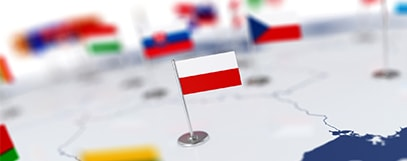 Gmina Police  od lat rozwija  współpracę z samorządami spoza granic naszego kraju: 

od 1999 r. z niemieckim miastem PASEWALK,
od 2002 r. z ukraińskim miastem NOWY ROZDÓŁ.
Ponadto Gmina Police w 2023 roku kontynuowała współpracę z:

Związek Miast Polskich;
Stowarzyszenie Gmin Polskich Euroregionu Pomerania;
Stowarzyszenie Szczecińskiego Obszaru Metropolitalnego;
Zachodniopomorska Regionalna Organizacja Turystyczna;
Związek Portów i Przystani Morskich;
Konwent Współpracy Samorządowej Polska – Ukraina; 
Lokalna Grupa Działania: „Dobre Gminy”.
PODSUMOWANIE
Najważniejszym zadaniem samorządów lokalnych, jest zaspokajanie potrzeb społeczności lokalnej. 
Istotą działania samorządów jest nie tylko gospodarowanie zasobami lokalnymi, ale przede wszystkim tworzenie sprzyjających warunków dla intensyfikacji rozwoju lokalnego, wspierania aktywności lokalnej społeczności i podnoszenia jakości życia mieszkańców.
W roku 2023 w Gminie Police podejmowano szereg działań służących realizacji tych celów. W Raporcie przedstawiono szczegółowo ich wymiar.